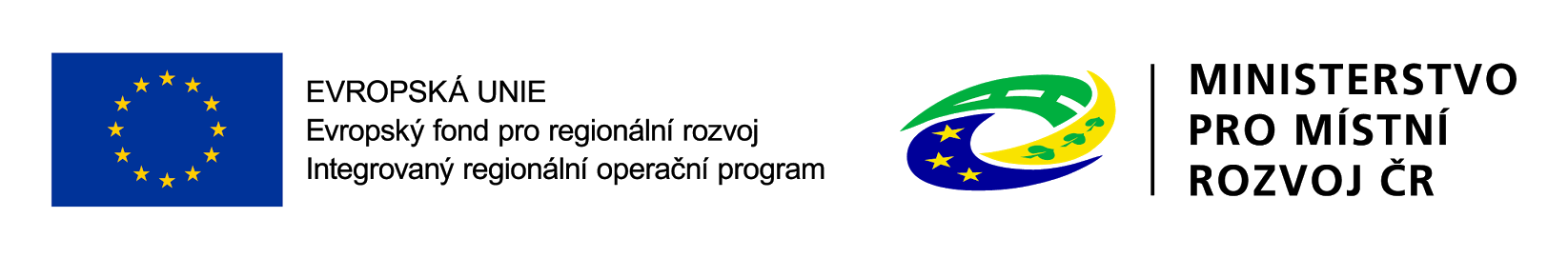 Seminář  - 6. výzva PRVFiche 1 23.2.2021 – 9.00 Libouchec
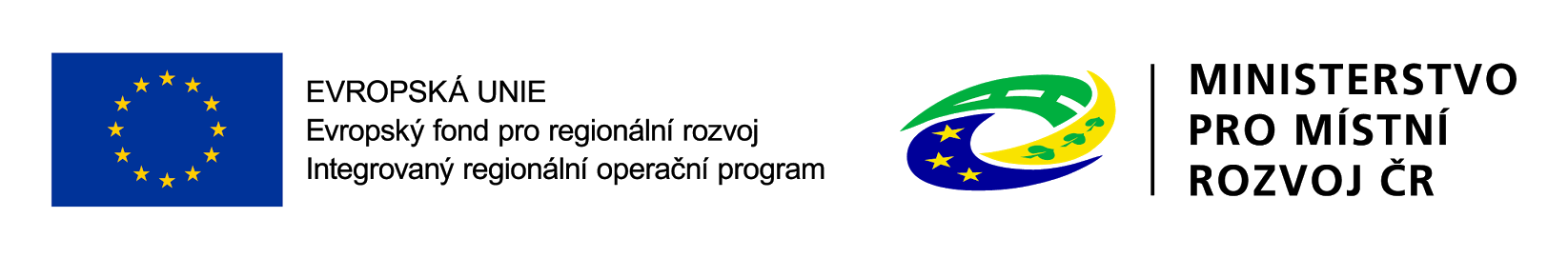 Základní informace o výzvě
Vyhlášení výzvy 1.2.2021 – Příjem žádostí od 1.3.2021 a končení příjmu žádostí 16.4.2021
Celková alokace výzvy : 18.170.996,- Kč
Fiche 1 – Podpora zemědělského podnikání - Investice  do hmotného majetku  - 3 248 910,- Kč
Fiche 2 – Zemědělství – zpracování zemědělských produktů  - 1 949 212,- Kč
Fiche 3 - Rozvoj podnikání na venkově a rozvoj venkovské turistiky, vč. agroturistiky – 2 173 084,- Kč 
Fiche 6 – Základní služby a obnova vesnic ve venkovských oblastech – 10 799 790,- Kč
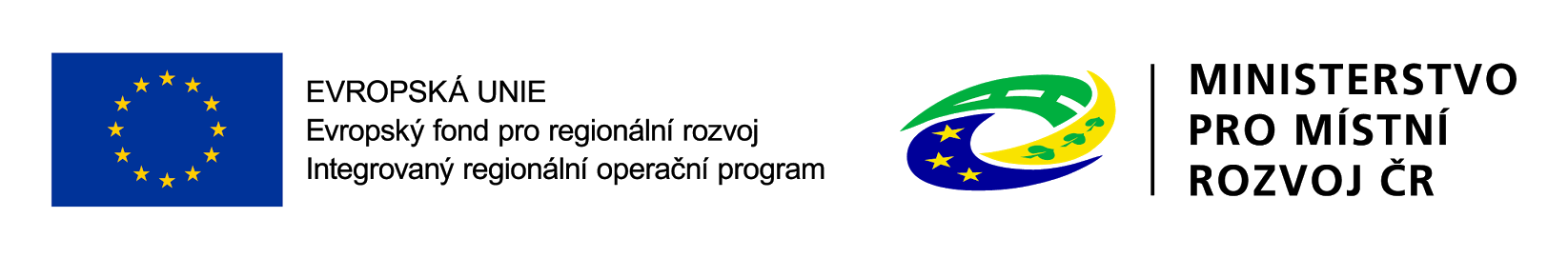 Popis fichí  - Míra dotace
Fiche 1 - Podpora je zaměřena na zvýšení celkové výkonnosti a udržitelnosti zemědělského podniku.  Podpora zahrnuje hmotné a nehmotné investice v živočišné a rostlinné výrobě, je určena na investice do zemědělských staveb, strojů, technologií v zemědělské prvovýrobě (sloučení RV a ŽV do jednoho kódu), školkařskou výrobu, zcela vyřazeny peletárny – nejedná se o prvovýrobu, nákup nemovitostí v souvislosti s projektem maximálně 10% celkové výše výdajů, ze kterých je stanovena dotace. 
Limity některých výdajů jsou uvedeny v příloze 3 Pravidel 19.2.1 – které jsou uveřejněny  na stránkách MAS – 6. výzva  PRV
Míra  DOTACE – základní 50% CZV (bez DPH), v případě, že má alespoň 75% pozemků v ANC (oblast s přírodními nebo jinými zvláštními omezeními podle nařízení vlády č. 43/2018 Sb.) – možnost navýšení  o dalších 10%, pokud je mladý začínající zemědělec – možnost navýšení o dalších 10%
Předmět dotace musí odpovídat výrobnímu zaměření žadatele a nesmí sloužit pouze pro poskytování služeb.
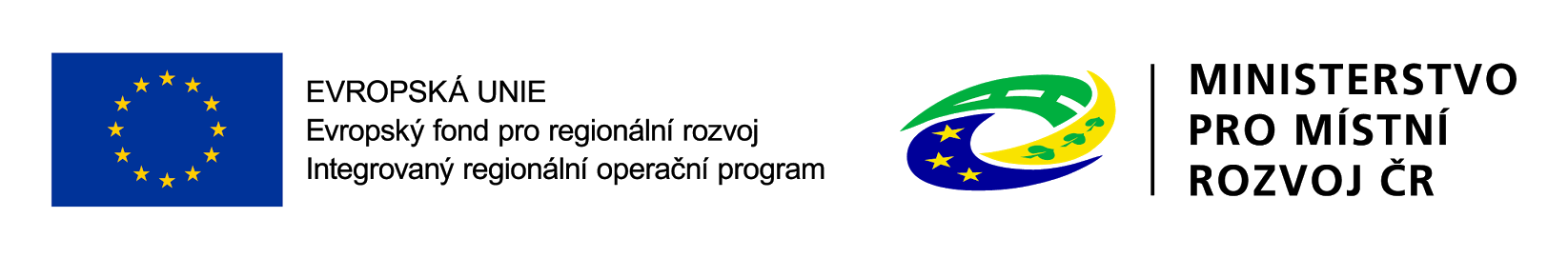 Popis fiche  - přílohy k fichi 1
Pokud  jde o stavební záměr, kde je třeba opatření stavebního úřadu(územko, st. Povolení, ohlášení)  - je povinnou přílohou  ke dni podání žádosti o dotaci na MAS platné a nejpozději ke dni registrace na SZIF pravomocné rozhodnutí tedy SP, ÚR apod. V případě, že  není třeba ničeho (po konzultaci se SÚ)- je dobré vyžádat si  sdělení, nebo stanovisko o SÚ (není povinné).
Pokud projekt podléhá řízení SÚ – SÚ ověřená stavební dokumentace 
Půdorys (u projektů kde není PD – tedy u těch kde není třeba opatření SÚ) – v odpovídajícím měřítku – kde je vyznačen půdorys a rozměry stavby a zakresleno co se v projektu bude dělat, předkládá se i když se bude pořizovat technologie
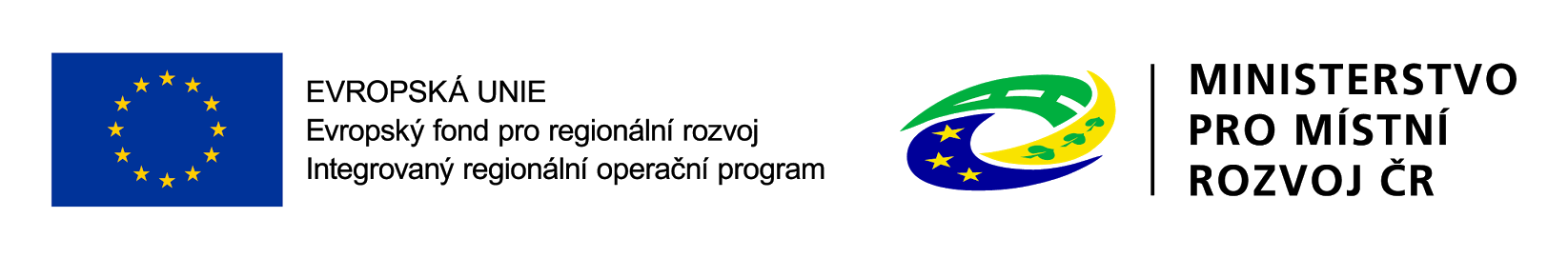 Přílohy – pokračování
Katastrální mapa v odpovídajícím měřítku, ze které budou patrná čísla pozemků, hranice pozemků, název katastrálního území a měřítko mapy a se zakreslenou lokalizací projektu (toto se netýká pořízení mobilních strojů)

Formuláře prokazující finanční zdraví, podle výše celkových způsobilých výdajů (do 1 mil není požadováno  nad 1 mil – musí být předloženo  za předcházející 3 uzavřená účetní období , resp. 2 účetní období u začínajících), kdo toto neprokáže  nemůže podat projekt dražší než 1 mil. Kč (bez DPH) 

Pokud žadatel uplatňuje nárok na vyšší míru dotace (kromě oblastí ANC) nebo se jedná o žadatele, který musí pro splnění definice spadat do určité kategorie podniku podle velikosti – Prohlášení o zařazení podniku do kategorie mikropodniků, malých a středních podniků dle Přílohy 5 Pravidel
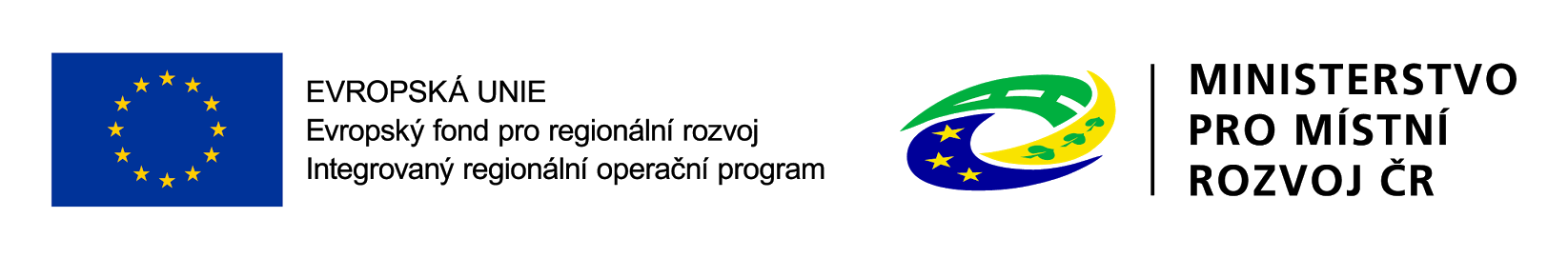 Přílohy – pokračování
V případě, že v rámci projektu nakupuje nemovitost znalecký posudek, ne starší než 6 měsíců před podáním žádosti na MAS
Fotodokumentace aktuálního stavu místa realizace projektu, v případě pořízení mobilních strojů se nedokládá.

Specifické přílohy pro fichi 1
1) Souhlasné stanovisko Ministerstva životního prostředí dle závazného vzoru (vydává krajské středisko Agentura ochrany přírody a krajiny České republiky nebo místně příslušná správa NP). Příloha bude požadována pouze v případě, kdy předmětem dotace bude výstavba/rekonstrukce oplocení pastevního areálu nebo chov vodní drůbeže (viz Příloha 7 Pravidel) – prostá kopie. 
2) U projektu vyžadujícího posouzení vlivu záměru na životní prostředí dle přílohy č. 1 zákona č. 100/2001 Sb., o posuzování vlivů na životní prostředí a o změně některých souvisejících zákonů (zákon o posuzování vlivů na životní prostředí), ve znění pozdějších předpisů, sdělení k podlimitnímu záměru se závěrem, že předložený záměr nepodléhá zjišťovacímu řízení, nebo závěr zjišťovacího řízení s výrokem, že záměr nepodléhá dalšímu posuzování nebo souhlasné stanovisko příslušného úřadu k posouzení vlivu záměru na životní prostředí - prostá kopie.
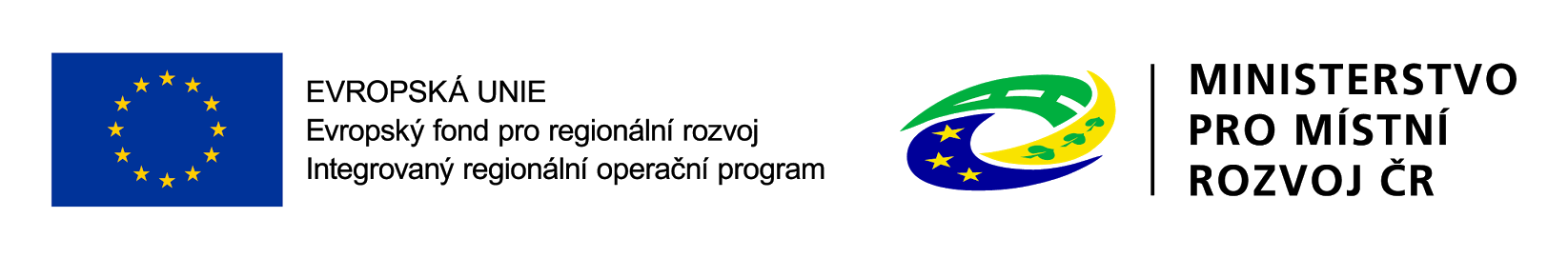 Dokládání příloh
Formuláře Finanční zdraví a Prohlášení o zařazení podniku se již nedokládají jako přílohy žádosti o dotaci, ale přes samostatnou záložku, podobně jako dříve formulář Finanční zdraví.
Nově se dokládají přes záložku Průřezové přílohy 
MAS tyto přílohy vyžaduje pro účely administrativní kontroly a proto je žadatel musí doložit navíc jako přílohu žádosti o dotaci.
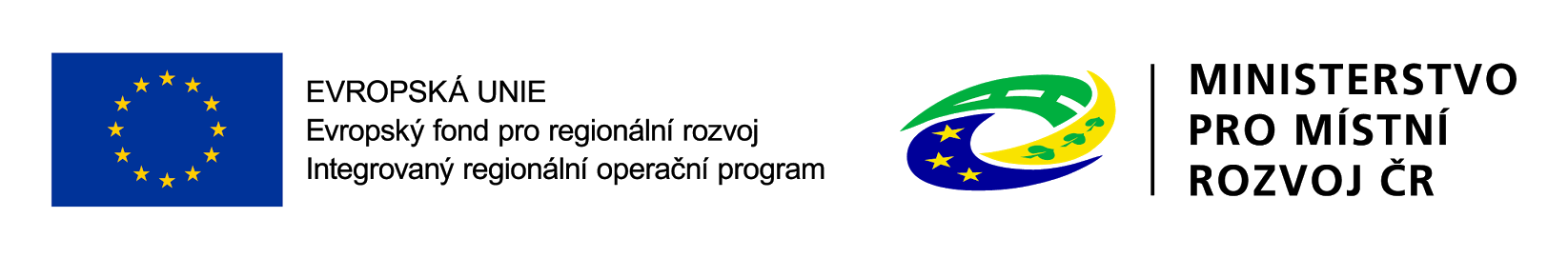 Finanční zdraví
U projektů, které mají výdaje do 1. mil Kč (bez DPH) se finanční zdraví nepožaduje 
U projektů nad  1. mil Kč (bez DPH) je nutné doložit finanční zdraví za tři předcházející uzavřená  účetní období.
Pokud bude mít někdo již podané daň. přiznání  započítává se rok  2020
Jinak se FZ týká let 2019,2018,2017
MAS kontroluje pouze splnění této povinnosti – ale  formuláře a FZ žadatele nekontroluje to dělá až SZIF
Pokud  jde o nového podnikatele (zemědělce) – nebo novou firmu  a bude mít projekt  nad 1 mil Kč -   je zde  úleva  - je možné v tomto případě doložit  pouze 2 účetní období – které  FZ prokáží
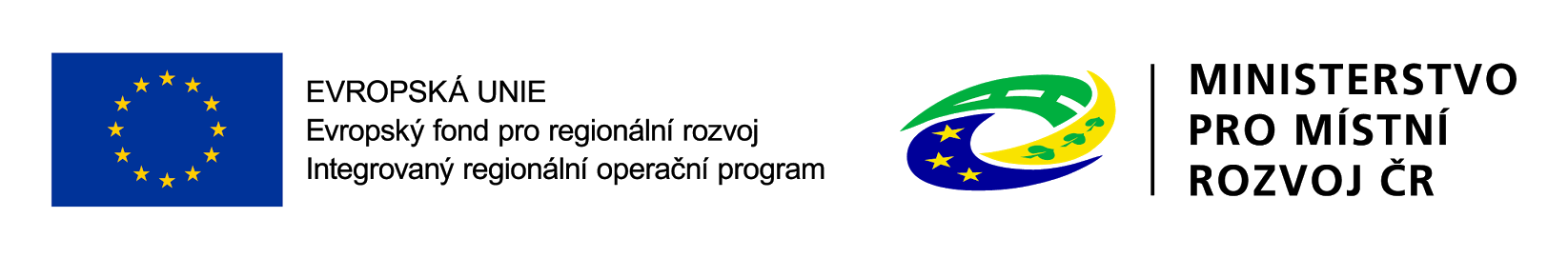 Způsobilé výdaje
1) Stavby, stroje a technologie v zemědělské prvovýrobě (maximální hodnoty některých výdajů jsou uvedeny v příloze 3 Pravidel 19.2.1 – které jsou uveřejněny  na stránkách MAS – 6. výzva  PRV)

2) nákup nemovitosti - maximálně 10 % celkové výše výdajů, ze kterých je stanovena dotace na daný projekt
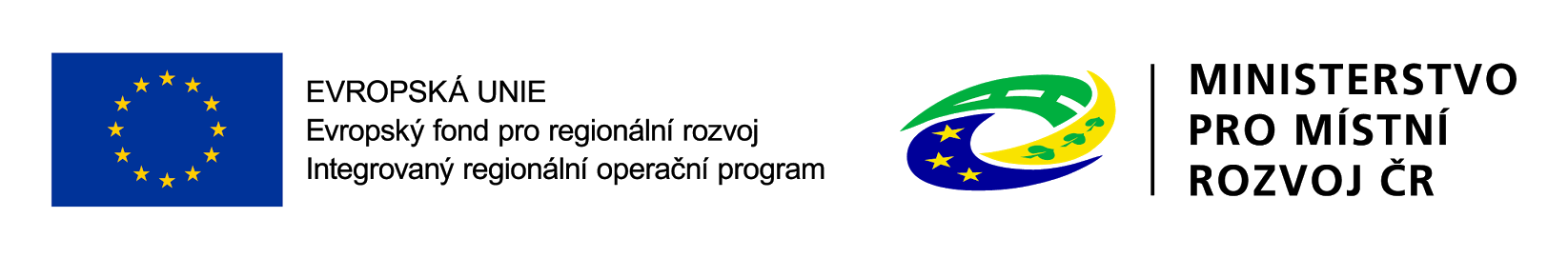 Nezpůsobilé výdaje
Stavby pro garážování techniky (i montované haly), sklady obilovin, to co nesouvisí s projektem 
Odměny  za zpracování žádosti, odměny za VŘ, za PD  - neinvestiční výdaje 
daň z přidané hodnoty u plátců DPH za předpokladu, že si mohou DPH nárokovat u finančního úřadu
závlahové systémy včetně těch ve sklenících, fóliovnících a kontejnerovnách a studny včetně průzkumných vrtů 
POZOR – dotaci nelze poskytnout na pořízení použitého movitého majetku. Za nepoužitý majetek (stroje a zařízení) lze považovat movitý majetek, který byl vyroben v období 3 let před rokem podání žádosti o dotaci na MAS a nebyl používán.
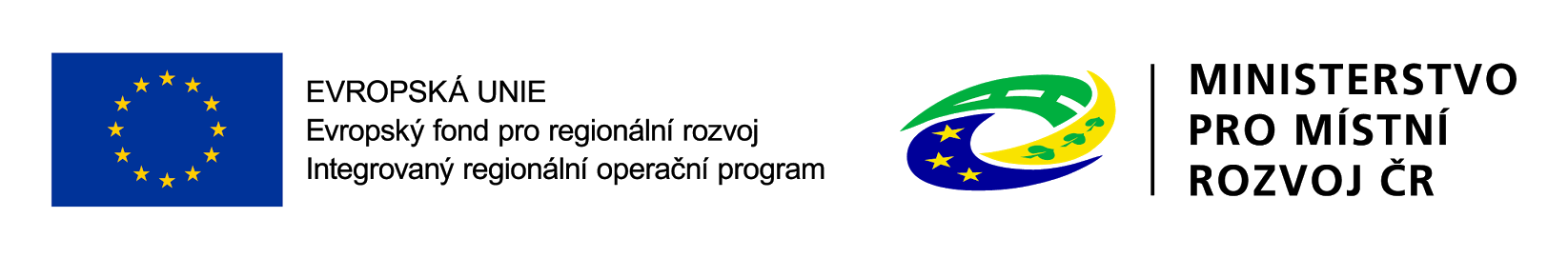 Administrace výzvy
Vyhlášení  1.2.2021 – podání žádosti (vč. příloh) přes PF – od 1.3.2021 do 16.4.2021 (přílohy k žádosti v listinné podobě, které nelze poslat přes PF – osobně na MAS do 16.4.2021 (do konce pracovní doby)
Administrativní kontrola a kontrola přijatelnosti do  17.5.2021 (v průběhu  hodnocení  může MAS vyzvat k doplnění – na doplnění max 5 dní ) – vyzvat je možné pouze 2x
Vyrozumění žadatelů o výsledku  Administrativní kontroly a kontroly přijatelnosti  - 18.5.2021
Věcné hodnocení – výběrové komise MAS – do 1.6.2021
Schválení výběru projektů – Výkonný výbor MAS  - do 10.6.2021
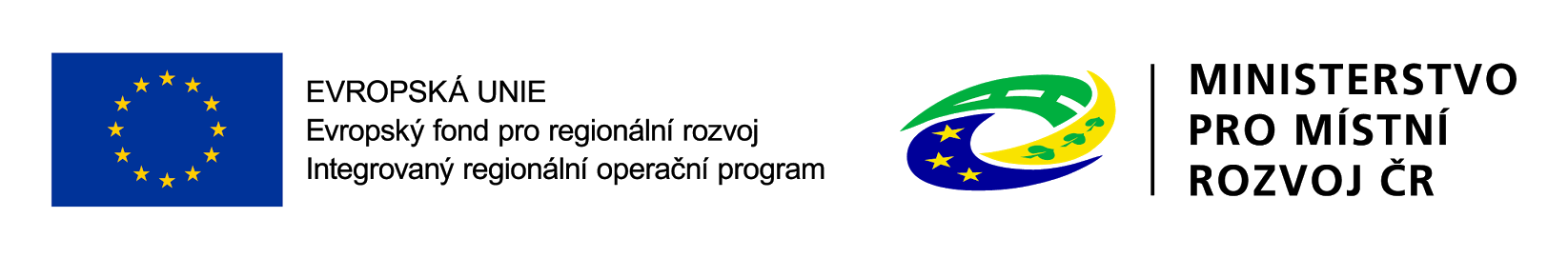 Administrace výzvy - pokračování
Vyrozumění žadatele o výběru či nevýběru projektu do 14.6.2021
Možné odvolání  žadatelů na MAS  – 15 kalendářních dní
Řešení odvolání  - KMV – 10 pracovních dní  
Kompletace  dokumentace, verifikace žádostí   úspěšných žadatelů, předání dokumentace k zaslání na SZIF přes Portál farmáře 
zaslání žádostí přes Portál farmáře  (zasílá žadatel) nejpozději do 21.6.2021 (do půlnoci).
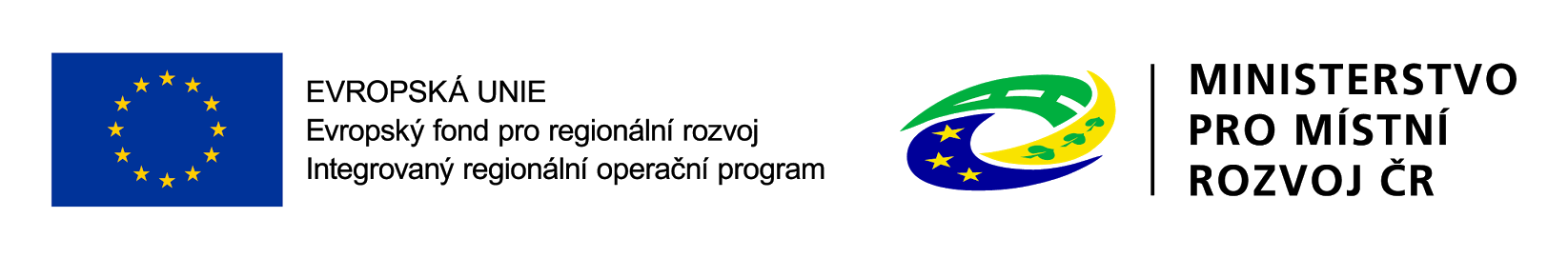 Založení žádosti  na Portále  farmáře
Platný přístup na Portál farmáře – u nového žadatele je nutné postupovat dle „Informací pro žadatele o přístup do PF“. Tento postup je zveřejněn na www.stránkách MAS u výzvy č.6 / PRV
Cesta – nová podání – žádosti PRV projektová opatření – Žádosti o dotaci přes MAS 
Tlačítko přes MAS  Labské skály  z.s. (vybrání příslušné MAS)
Volba Fiche 1 a zadání názvu projektu
Klik na Generovat žádost a poté na Pokračovat v podání
Žádost uložit do svého PC
Po vyplnění žádosti je možná konzultace na MAS
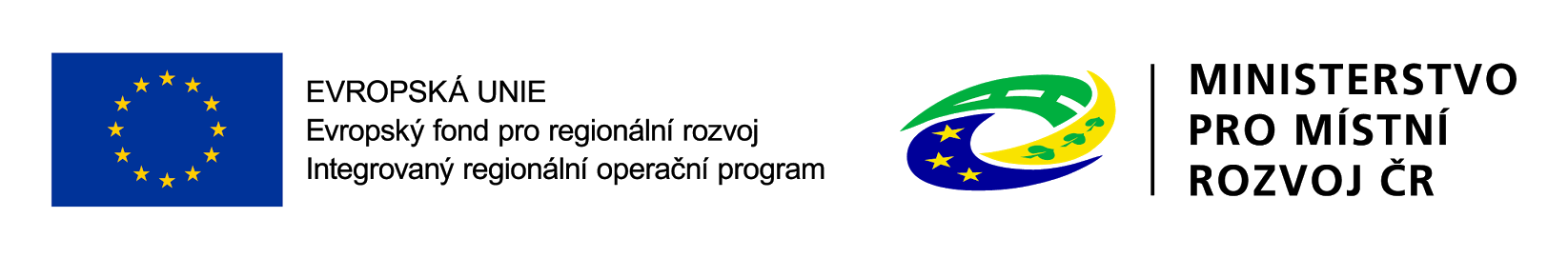 Výzva č. 6 – Generování žádosti  Nová podání –žádosti PRV – žádost o dotaci přes MAStlačítko MAS Labské skály – Výzva 6
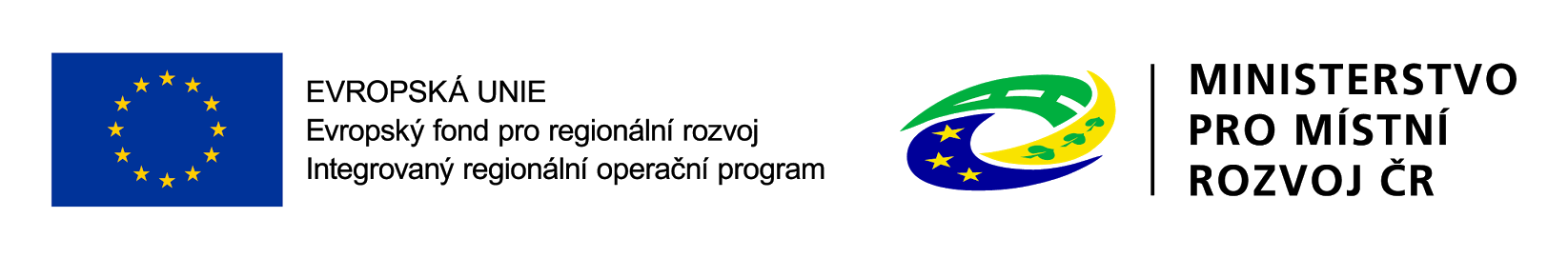 Výzva č. 6 – výběr správné Fiche a založení žádosti
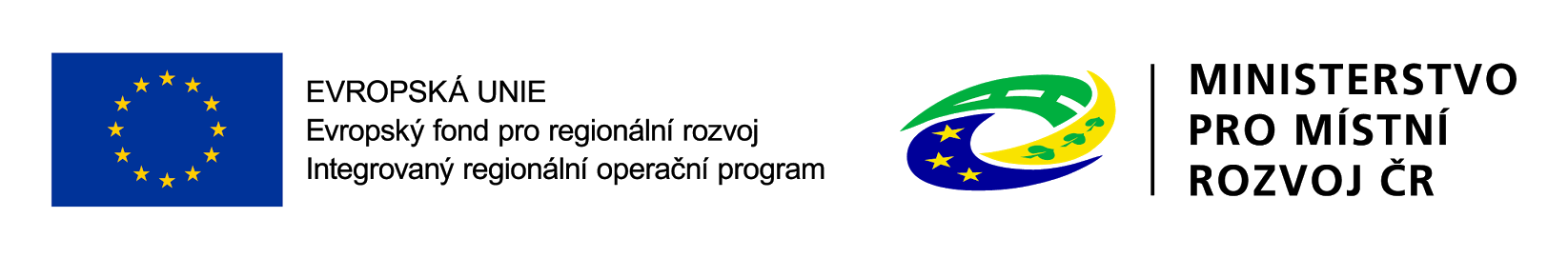 Výzva č. 6 PRV – Po vygenerování žádosti  stáhnout soubor a uložit do PC
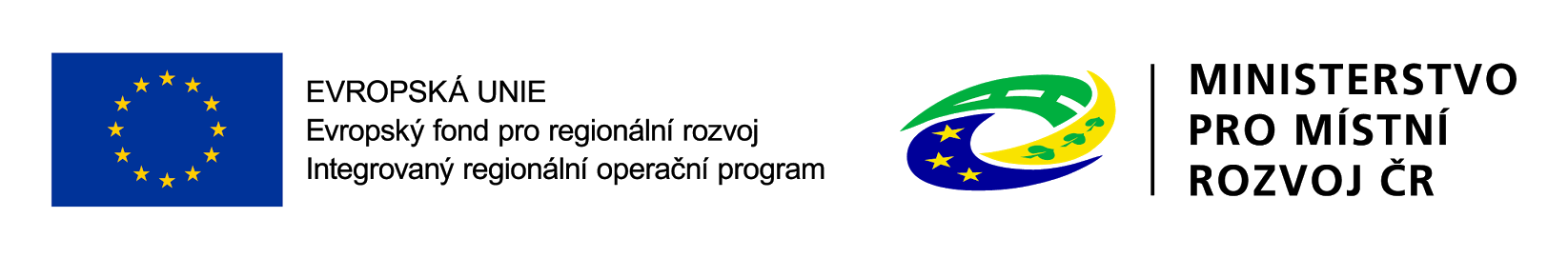 Vyplňování žádosti
Pomůcka  v testovacích tiskopisech žádosti  a  v instruktážním listě – v tiskopisu žádosti je na každé stránce – MENU – po rozkliknutí, je tam kontrola  a lze tam otevřít instruktážní list 

Po domluvě je možné zkonzultovat  s MAS žádost – Jana Vošahlíková a Jiřina Bischoffiová

Začněte HNED – nenechávejte vyplňování žádosti  na poslední chvíli -  nebudeme stíhat  konzultace  den má pouze 24 hodin – z čehož  musím také spát !!!!
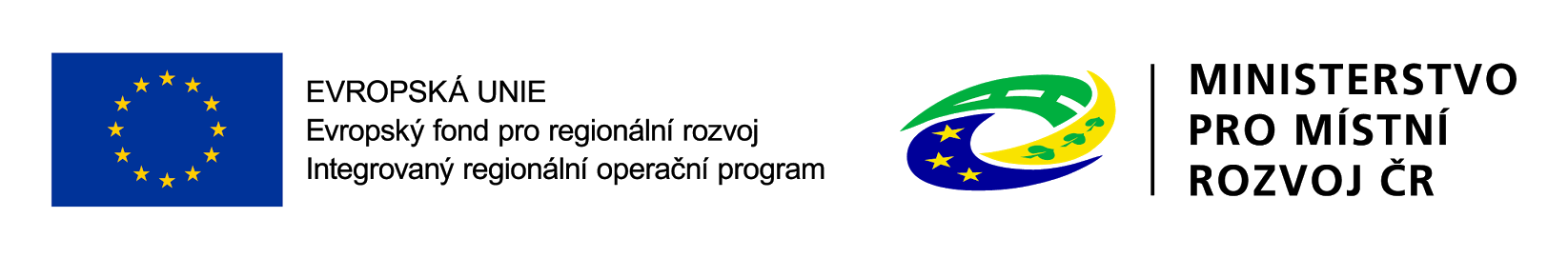 Po odeslání žádosti  k podání PF
návod  pro odeslání (podání) ŽOD na stránkách SZIF a také na stránkách MAS
 držte se  přesně postupu  - krok za krokem 
 nesmíme to dělat za Vás 
- Po uzavření  výzvy 16.4.2021 (24.00) , následující dny  pracovník MAS  z PF (MAS, kde se nám objeví)  všechny žádosti a přílohy stáhne .
Postupně (neprodleně) začneme dělat  administrativní kontrolu a kontrolu přijatelnosti 
Můžeme žadatele vyzvat k doplnění, opravě – chybníkem , toto je možné udělat pouze 2x – pokud stále budou z našeho pohledu chyby  žádost  vyřadíme
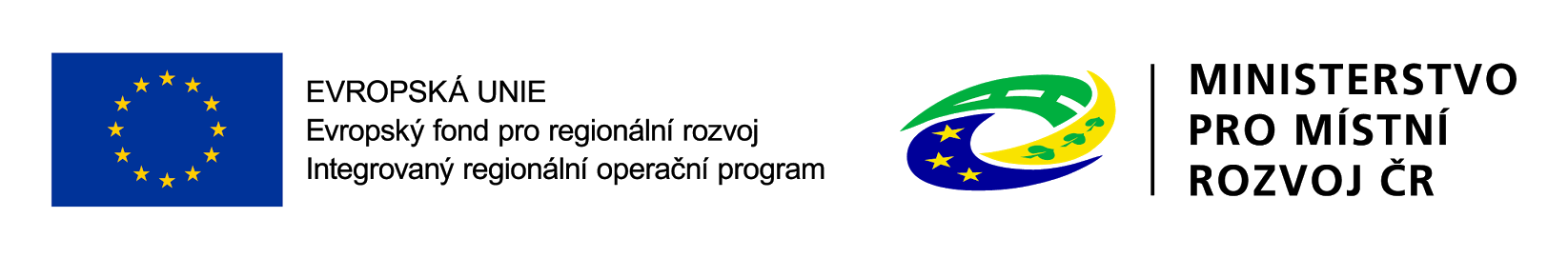 Kontrola  na MAS
Využijeme zkušenosti z předchozí výzvy – při konzultacích Vás upozorníme 
Kontrolují se i přílohy
Po ukončení kontroly  a vypořádání chybníků – jsou žadatelé informováni 
Pokud někdo neprojde  adm. kontrolou a kontrolou přijatelnosti může se odvolat do 15 kal. Dnů – MAS musí odvolání vyřešit do 10 prac. dnů – celý proces se zastavuje  a čeká se na vyřešení 
 Po ukončení procesu kontrol na MAS se projekty předávají Výběrové komisi
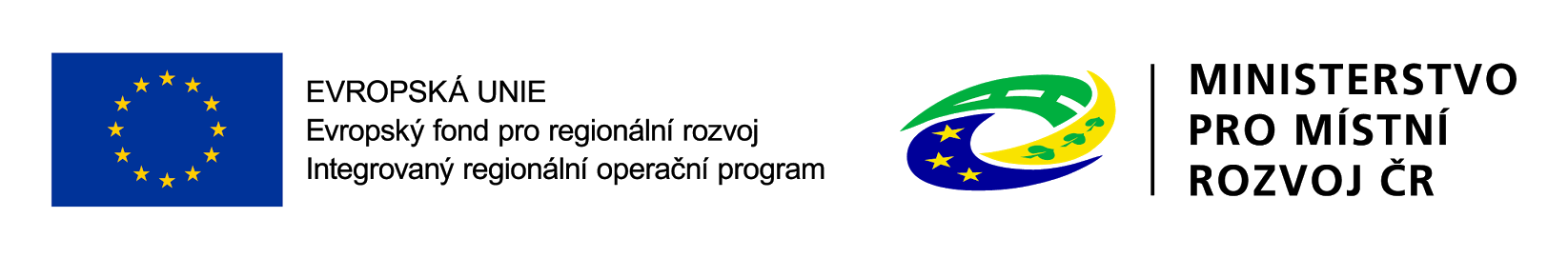 Proces hodnocení Výběrovou komisí
Je vytvořena  hodnotící skupina (3 hodnotitelé)
Obdrží podklady
Hodnotí projekty podle jasně daných kritérií, které žadatel popsal  v ŽOD
Hodnocení schvaluje  celá výběrová komise
Vznikne seznam  hodnocených projektů s přidělenými body včetně  odůvodnění 
Seznam a odůvodnění každého projektu postupuje  k výběru Výkonným výborem
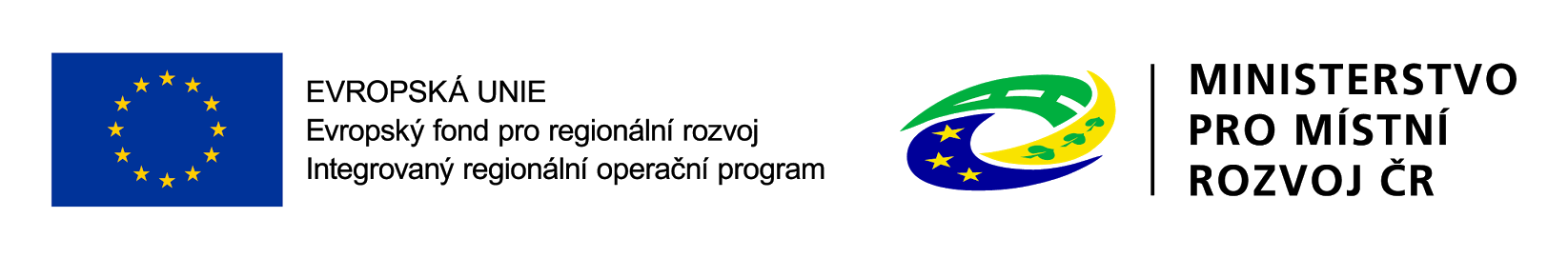 Výběr projektů Výkonným výborem
Výkonný výbor  rozhodne o výběru projektů – nesmí měnit pořadí
V případě, že  nebude alokace pro určitou Fichi vyčerpána nebo dočerpána, bude převedena na základě Manuálu pro podání, hodnocení a výběr projektů podle metody „společného zůstatku“
Vytvoří se seznam vybraných a nevybraných projektů, který výbor schválí 
Žadatelé jsou informováni (do 5 dnů)  a mohou  podat  odvolání (do 15 kal. Dnů a vyřešit je nutno  do 10 kal dnů)
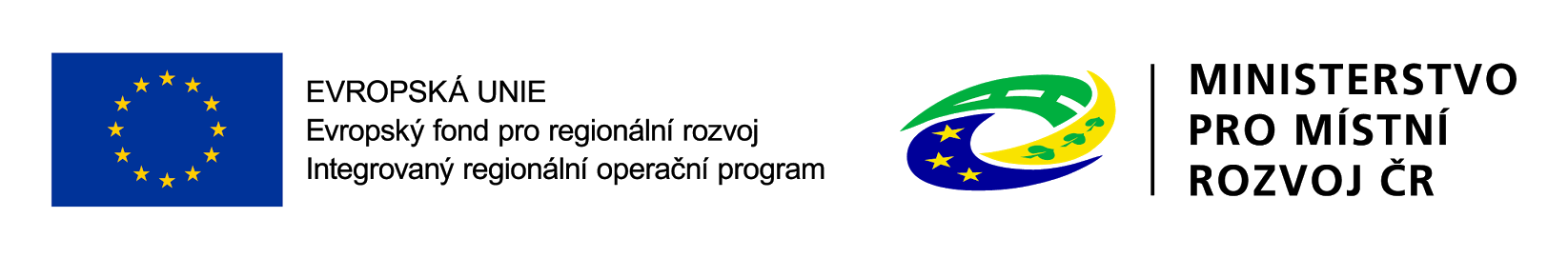 Po výběru projektů
Výsledky hodnocení se zapíší do  ŽOD - podpořené žádosti  jsou předány žadatelům k nahrání na Portál farmáře – za nahrání si zodpovídá žadatel nesmíme  to dělat za něho 
Do 21.6.2021 – musí být všechny vybrané  žádosti nahrané vč. příloh na portále 
MAS zároveň do 21.6.2021 – předá na SZIF
nevybrané žádosti 
všechny přílohy v listinné podobě – k žádostem , které žadatelé nemohli nahrát portálem 
všechny dokumenty ke kontrolám a výběru – seznam vybraných a nevybraných projektů, zápisy VK a výboru, nepodjatosti, etické kodexy hodnotitelů a pod
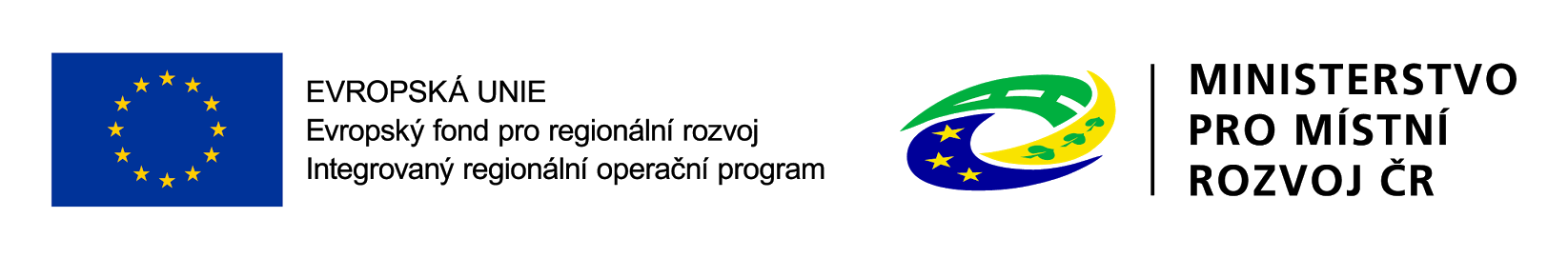 Tím jsou žádosti podány  na SZIF
V projektech , kde není tkz. Velký cenový marketing – začne kontrola SZIF hned 
U projektů kde je velký cenový marketing (VCM) – musí nejprve žadatel předložit dokumentaci k VCM (včetně doplnění ŽOD) na MAS a to nejpozději do 23.8.2021, poté MAS provede kontrolu ŽOD a dokumentace k VCM, podepíše a vrátí žadateli k následnému podání na SZIF. Žadatel předloží nejpozději do 30.8.2021 podepsanou ŽOD a kompletní dokumentaci k VCM na SZIF, teprve poté začne kontrola SZIF
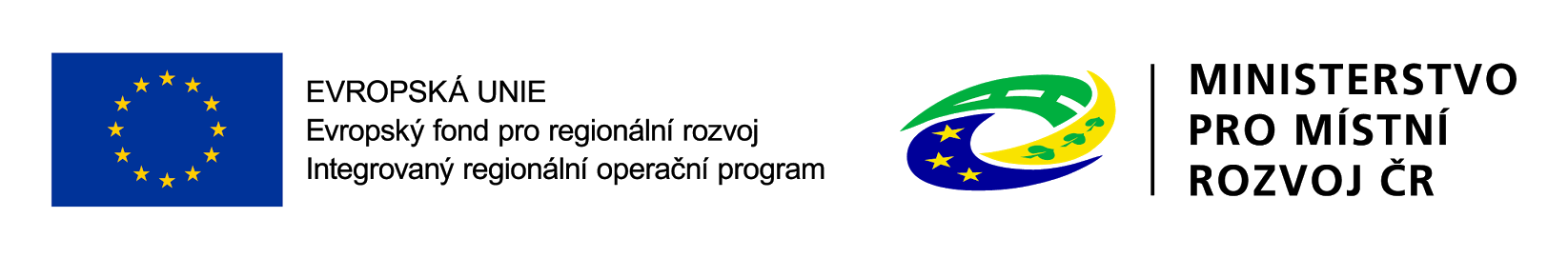 Časová uznatelnost výdajů
výdaje, ze kterých je stanovena dotace jsou uznatelné  jestliže  vznikly nejdříve ke dni podání Žádosti o dotaci na MAS (tzn. od 1.3.2021) a byly skutečně uhrazeny nejpozději do data předložení Žádosti o platbu“ 
„Za vznik výdaje je považováno datum vystavení objednávky nebo uzavření smlouvy (nevztahuje se na smlouvy o smlouvě budoucí a na smlouvy, jejichž účinnost je podmíněna získáním příslušné dotace).“ Tzn. že  objednávka či smlouva  musí být  vystavena až po 1.3.2021 – současně ale  POZOR, musí být vybrán žadatel  - Doporučení -  řešte Velký cenový marketing  až po podání žádostí na MAS !!!
Současně  je potěšující, že není uznatelnost výdajů až po registraci projektů na SZIF (to by bylo až v červnu)
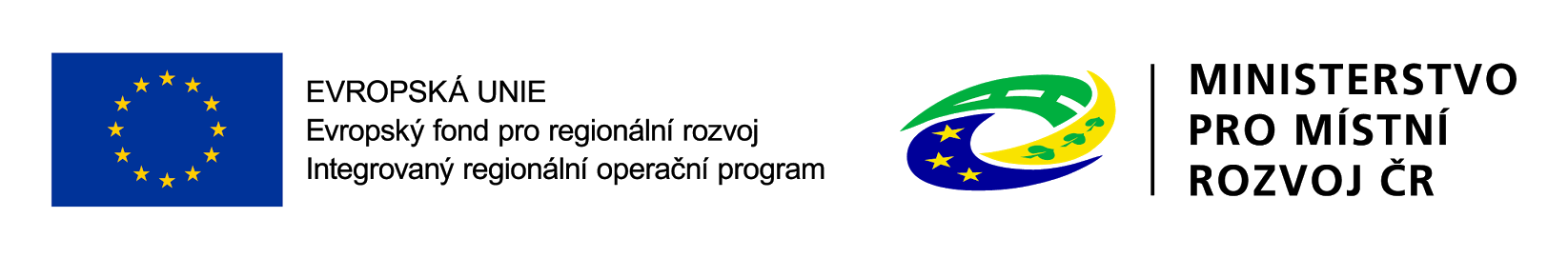 Administrace na SZIF
Znovu kontroly  - možnost vyzvání k doplnění 
Předložení VCM na MAS  ke kontrole před odesláním na SZIF  max do 23.8.2021 (nenechávat na poslední chvíli) 
Předložení VCM na SZIF – zkontrolovaného MAS do 30.8. 2021
Závěrečné ověření  a schválení projektů ze strany SZIF 
Výzva k podpisu dohody 
U projektů, kde není VCM (jen  cenový průzkum tzn. CZV do 500.000,- ) – doba kontrol na SZIF zkrácená  a budou schváleny dřív
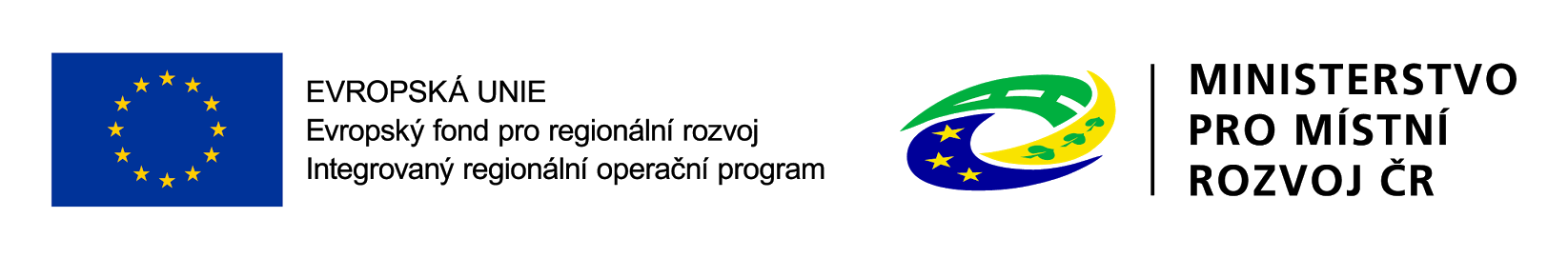 Přílohy předkládané po  zaregistrování na SZIF
V případě realizace výběrového/zadávacího řízení kompletní dokumentace k výběrovému/zadávacímu řízení. Podrobné informace jsou uvedeny v Obecných podmínkách těchto Pravidel, kapitole 8. Seznam dokumentace k výběrovému/zadávacímu řízení, je k dispozici na internetových stránkách SZIF (www.eagri.cz/prv a www.szif.cz). (Pozor ZMĚNA - na zakázku malého rozsahu tzn od 500.000 Kč bez DPH do 2.000.000 na dodávku,  a do 6.000.000 na stavební práce, LZE DOKLÁDAT tkz. „VELKÝ“ CENOVÝ MARKETING. Do 400.000 se dělá  cenový průzkum (transparentní) – částky se počítají bez DPH)
2) Formulář Žádosti o dotaci aktualizovaný dle výsledku výběrového/zadávacího řízení.
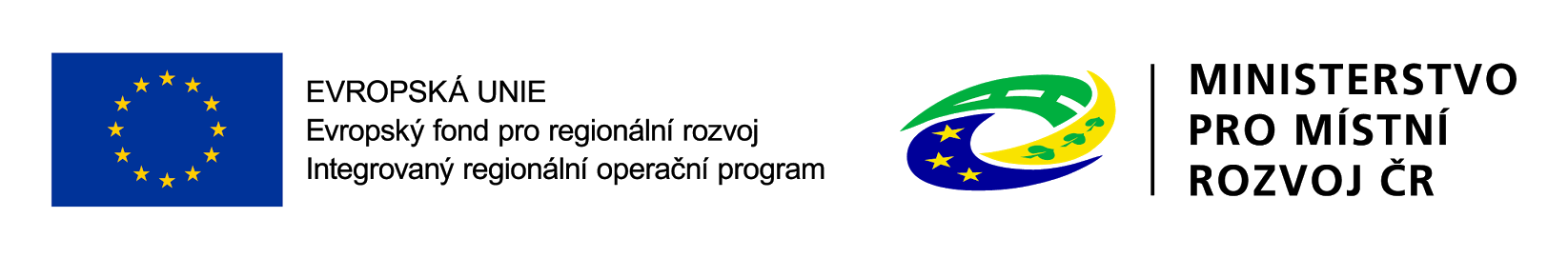 POZOR ZMĚNA - místo VŘ lze dokládat tkz. Velký cenový marketing, pokud je hodnota zakázky 500 tis. Kč a vyšší (do 2 000 000 Kč bez DPH v případě zakázky na dodávky a/nebo služby nebo do 6 000 000 Kč bez DPH v případě zakázky na stavební práce)
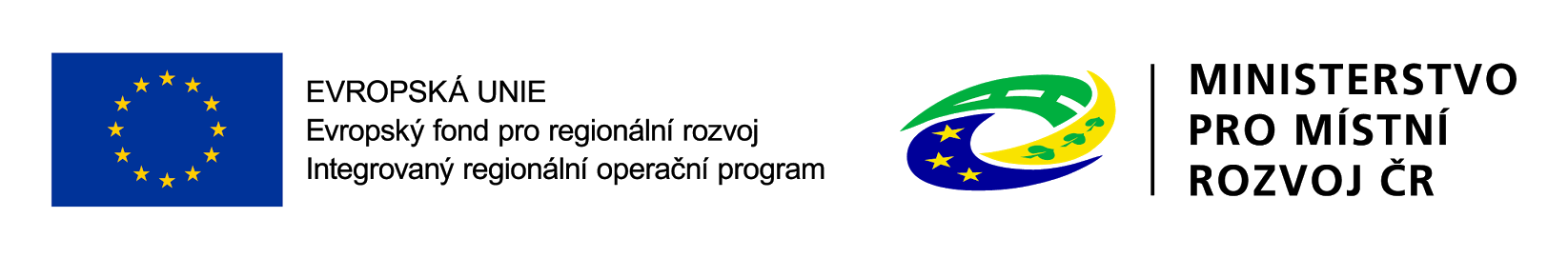 Přílohy  při podpisu dohody
Povinné přílohy předkládané při podpisu Dohody; C 
1) Potvrzení finančního úřadu o bezdlužnosti, popř. povolení k posečkání úhrady daně nebo rozložení úhrady daně do splátek. Datum tohoto potvrzení nesmí být starší než datum podání Žádosti o dotaci na MAS – prostá kopie. 
2) V případě, že je podpora poskytována v režimu de minimis, vyplněné Čestné prohlášení k de minimis (PRŮŘEZOVÁ PŘÍLOHA)
3) Pokud žadatel uplatňuje nárok na vyšší míru dotace (kromě ANC oblastí) nebo se jedná o žadatele, který musí pro splnění definice spadat do určité kategorie podniku podle velikosti – Prohlášení o zařazení podniku do kategorie mikropodniků, malých či středních podniků dle vzoru v Příloze 5 Pravidel - elektronický formulář ke stažení na internetových stránkách www.eagri.cz/prv a www.szif.cz (pouze v případě, že mezi Žádostí o dotaci a Dohodou bylo uzavřeno další účetní období či došlo ke změně vlastnické struktury podniku).
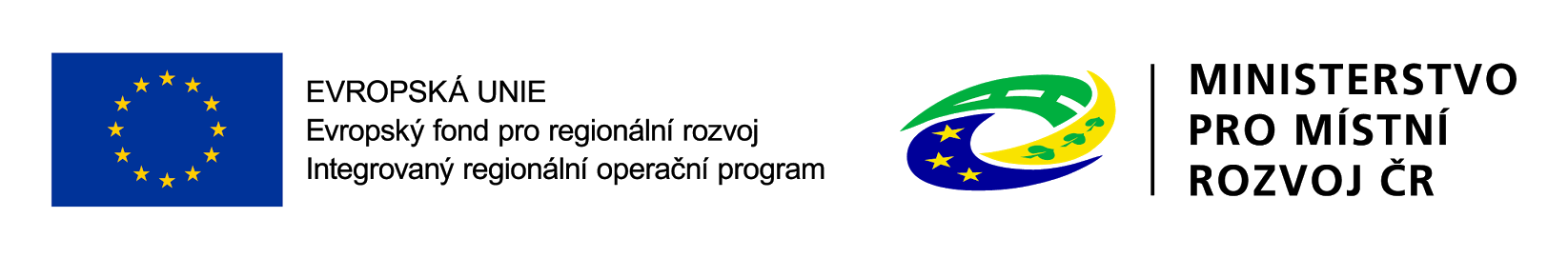 Preferenční kritéria - výklad
Vytvoření pracovních míst – musí mít přímou vazbu na projekt, vytvořeno nejpozději do 6 měsíců od data převedení dotace na účet žadatele, závazek 3 roky od data převedení dotace na účet (malý a střední podnik), na HPP (nemusí být na celý úvazek)
Obsazení vytvořeného pracovního místa osobou ohroženou sociálním vyloučením ( osoby starší 50 let v evidenci na ÚP, osoby pečující o děti do 10 let v evidenci na ÚP, osoby se zdravotním handicapem)
Výše celkových způsobilých výdajů, na které může být poskytnuta dotace
Uplatnění inovačních přístupů – odborná vzdělávací aktivita pro místní občany, nové využití dlouhodobě nevyužívaného objektu, rozvoj stávajícího potencionálu území, vznik nových produktů a podnikatelských aktivit, použití nové technologie a poznatků z vědy a techniky.
Prvožadatel – bez historie u MAS
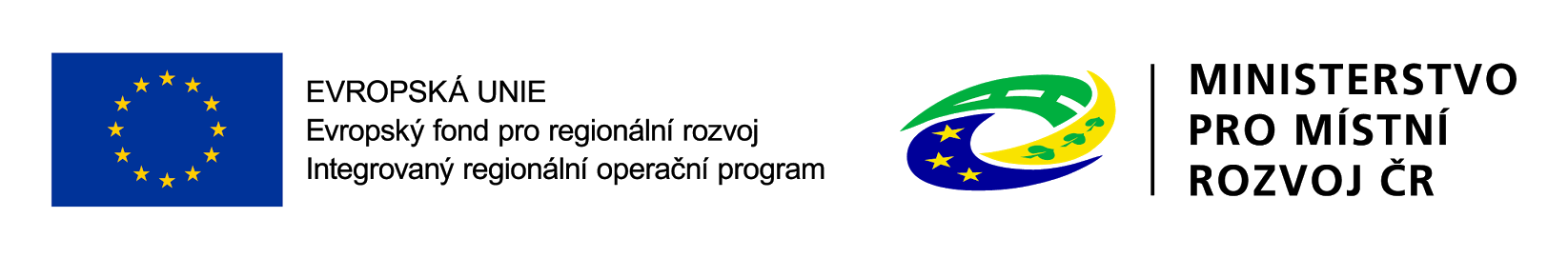 Co není úlohou MAS
Napsat Vám projekt (žádost) – nesmíme 
Kontrolovat, nebo provádět pro Vás výběrová řízení 
Kontrolovat  finanční zdraví 
Zpracovávat Vám žádost o platbu
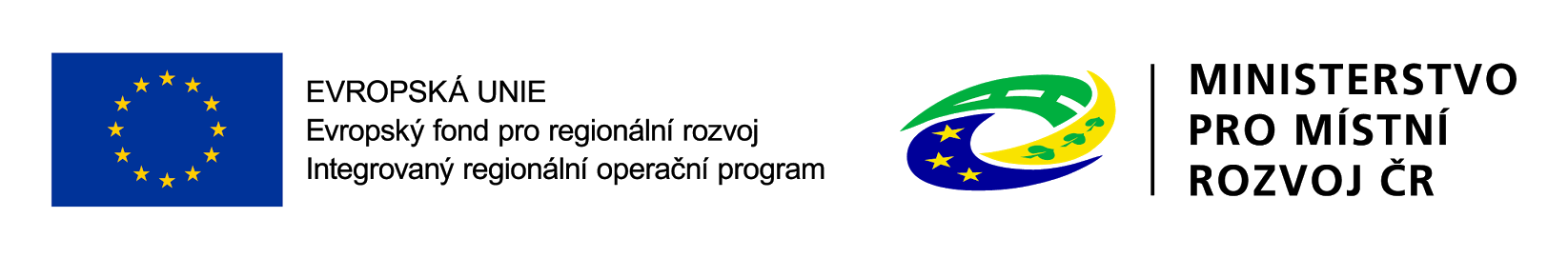 Co je úlohou MAS Labské skály v celém procesu
- projekty budou podpořeny z alokace  Strategie komunitně vedeného místního rozvoje ( SCLLD)  MAS Labské skály 
MAS není poskytovatelem dotace – to je ŘO PRV (Programu rozvoje venkova) 
MAS je pro žadatele konzultantem a průvodcem celého procesu
MAS  provádí administrativní kontrolu a kontrolu přijatelnosti, hodnocení projektů z hlediska svých preferenčních kritérií kterými jsou: 
Vytvoření pracovních míst, podpora menších projektů, inovace  v navázání spolupráce, všeobecné informovanosti, modernizace
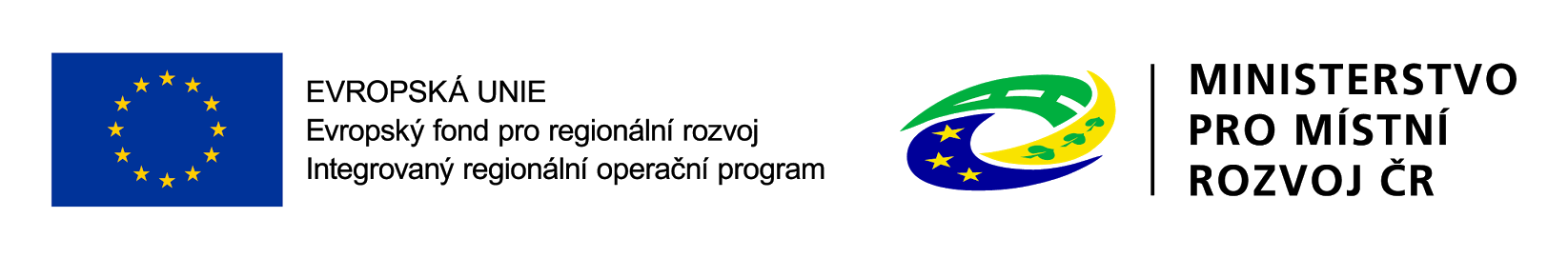 Co je úlohou MAS ještě
Výběr projektů ke spolufinancování 
Konzultační podpora žadatelům  po celou dobu realizace vč.  Žádosti o proplacení 
Schvalování změnových hlášení – nutno konzultovat předem 
Propagace vašeho projektu  a navazování další spolupráce 
Organizace seminářů  - pro žadatele při vyhlášení výzvy,  dalšího k Výběrovým řízením a po schválení projektů pro příjemce
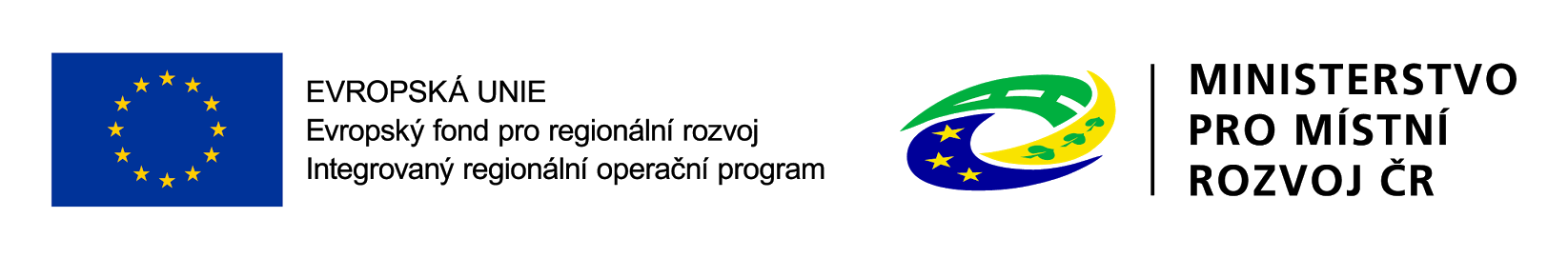 Konzultace
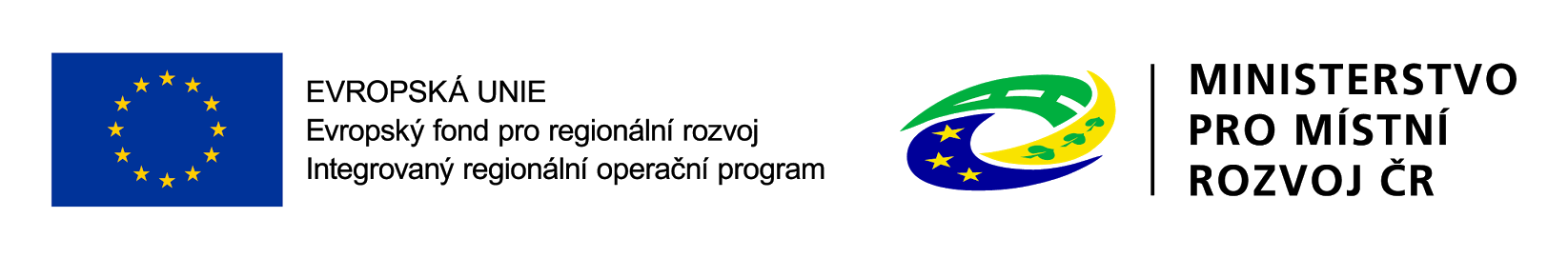 Na konec
V případě  otázek, potřeby pomoci , nejasností se neváhejte na nás obrátit.
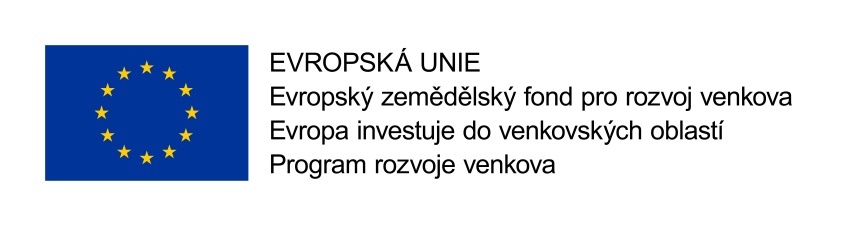 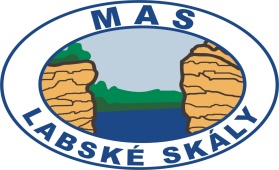 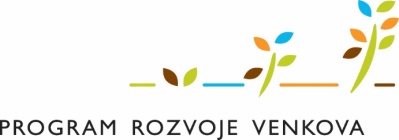